بسم الله الرحمن الرحيم
السلام عليكم ورحمة الله
أعزائي طالبات وطلاب الفرقة الرابعة قسم الآثار المصرية، أرجوأ أن تكونوا مع ذويكم بموفور الصحة والعافية.
أقدم لكم محاضرة اللغة المصرية القديمة والتي سوف نستأنف فيها ما بدأناه من دراسة لنصوص موقعة قادش، أرجوا منكم اتباع التعليمات وبذل مزيد من الجهد.
أرجوا أن نلتزم بالتعليمات المقدمة إلينا من وزارة الصحة لتجنب أي إصابة إن شاء الله.
حفظ الله مصر وأبنائها من كل سوء ومكروه.
Kadesh Inscriptions
معركة قادش
تناولنا في المحاضرة الماضية معلومات عن معركة قادش وعن الأماكن التي قام رمسيس الثاني بنقش نصوص ومناظر هذه المعركة عليها والتي تتمثل في آثاره في أسوان والأقصر وأبيدوس.
كما توقفنا في المحاضرة الماضية عند ذكر الكاتب للبلاد التي حقق عليها رمسيس الثاني النصر واستعرضنا طريقة كتابة أسماء هذه البلدان ومسمياتها في اللغات المصرية والأكادية والبابلية.
والآن سوف نستعرض جزءا جديدا من النص يستعرض فيه الكاتب صفات مليكه، كما يلي:
2
Kadesh Inscriptions
قم باستخراج معاني الكلمات التي تحتها خط باستخدام قاموس اللغة المصرية القديمة في مرحلتها المتأخرة. (خمس دقائق)
Lesko, L. H., A dictionary of late Egyptian, 2 vols. 
His majesty was a youthful lord, Active and without his like
بدءا من هنا يعدد الكاتب في صفات سيده.
قم بعمل تعليق على الفقرة السابقة (10 دقائق) يقدم مكتوبا فيما بعد.
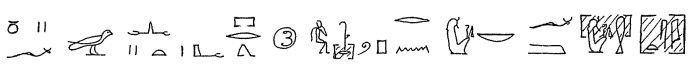 3
Kadesh Inscriptions
هنا يوجد تكسير في النص على الصرح الأول فاستعنا بالنص المكتوب داخل صالة رمسيس الثاني الركن الجنوبي الشرقي منها ليتضح أن كلمة واحدة فقط مفقودة من النص.
قم باستخدام القاموس (10 دقائق). 
His arms mighty, his heart stout, His strength like Mont in his hour
قم بعمل تعليق على الفقرة السابقة (10 دقائق) يقدم مكتوبا فيما بعد.
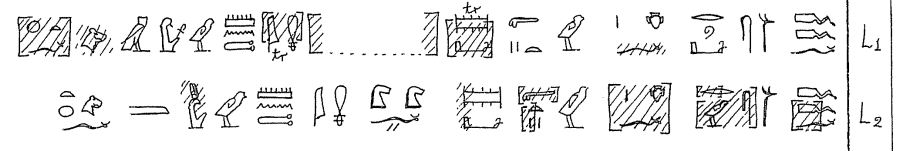 4
Kadesh Inscriptions
قم باستخدام القاموس (5دقائق).  
Good of form like Atum, Hailed when his beauty is seen.
قم بعمل تعليق على الفقرة السابقة (10 دقائق) يقدم مكتوبا فيما بعد.
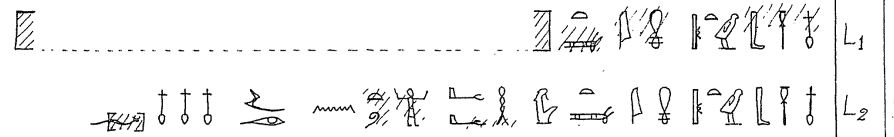 5
Kadesh Inscriptions
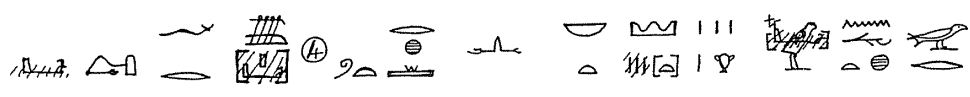 قم باستخدام القاموس (10 دقائق).  
Victorious over all lands, one knows not when he will begin to fight.
قم بعمل تعليق على الفقرة السابقة (10 دقائق) يقدم مكتوبا فيما بعد.
6
Kadesh Inscriptions
هذه تكملة الجزء المهشم من النص           وهي كلمة «درع»
قم باستخدام القاموس (15دقيقة).  
Strong wall around his soldiers, Their shield on the day of battle.
قم بعمل تعليق على الفقرة السابقة (10 دقائق) يقدم مكتوبا فيما بعد.
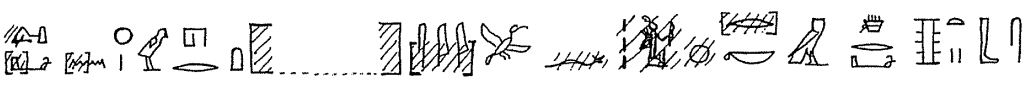 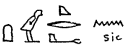 7
Kadesh Inscriptions
قم باستخدام القاموس (15 دقيقة). 
A bow man without his equal, he is braver than hundreds of thousands all together.
قم بعمل تعليق على الفقرة السابقة مستعينا بالترجمة في غضون (10 دقائق). على أن يقدم مكتوبا فيما بعد.
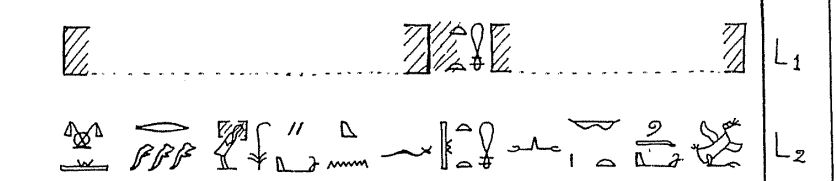 8
Kadesh Inscriptions
قم باستخدام القاموس (5دقائق). 
One who goes ahead and charges in to multitudes, His heart trusting his strength.
قم بعمل تعليق على الفقرة السابقة (10 دقائق) يقدم مكتوبا فيما بعد.
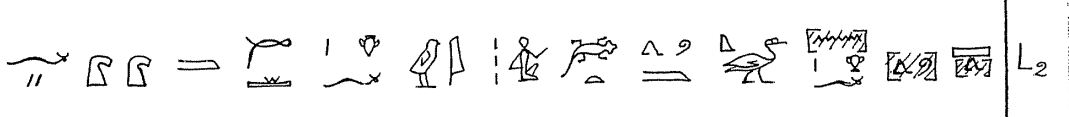 9
Kadesh Inscriptions
في الشرائح السابقة قم باستخدام القاموس لمعرفة معاني الكلمات التي تحتها خط.
قم بعد ذلك بكتابة النطق الصوتي لكل فقرة على حدة، ثم حاول عمل ترجمة خاصة بك معتمدا على الترجمة المقدمة لك.
من خلال الترجمة قم بعمل تعليق على النص مستعينا بما درست من قواعد في الأعوام السابقة.
يقدم التعليق على النصوص مكتوبا بعد استئناف المحاضرات إن شاء الله، تمهيدا لمراجعته ومناقشته، وتصويب ما به من أخطاء إن وجدت.
10
Kadesh Inscriptions
والآن أعزائي الطلاب وقد وصلنا إلى نهاية المحاضرة أرجوا منكم القيام بما كلفتم به.
أرجوا قراءة المحاضرة بتأن وروية.
إذا عنت لكم بعض المشكلات في الفهم أو القيام بالواجبات أرجوا منكم ألا تترددوا في التواصل:
عن طريق الهاتف رقم: 01068980098
عن طريق البريد الإليكتروني: abubakr@arch.svu.edu.eg
وتقبلوا خالص تحياتي
حفظ الله مصر وأبنائها من كل سوء ومكروه.
11